新北市童軍會
估測
高度估測
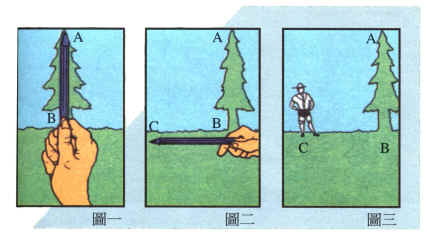 高度估測
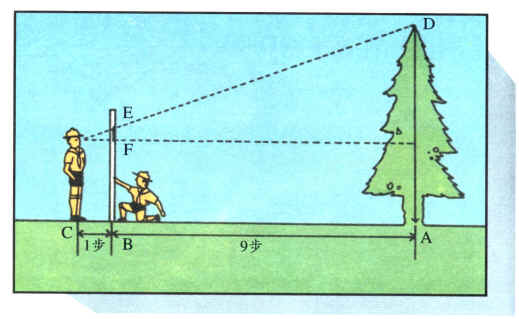 高度估測
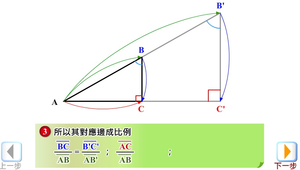 河寬估測
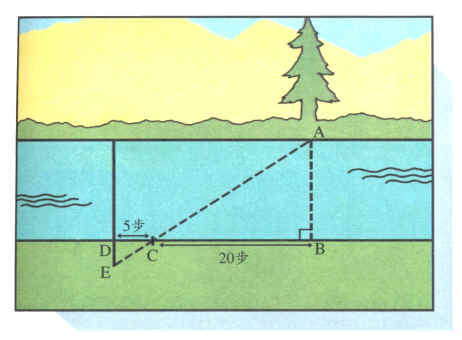